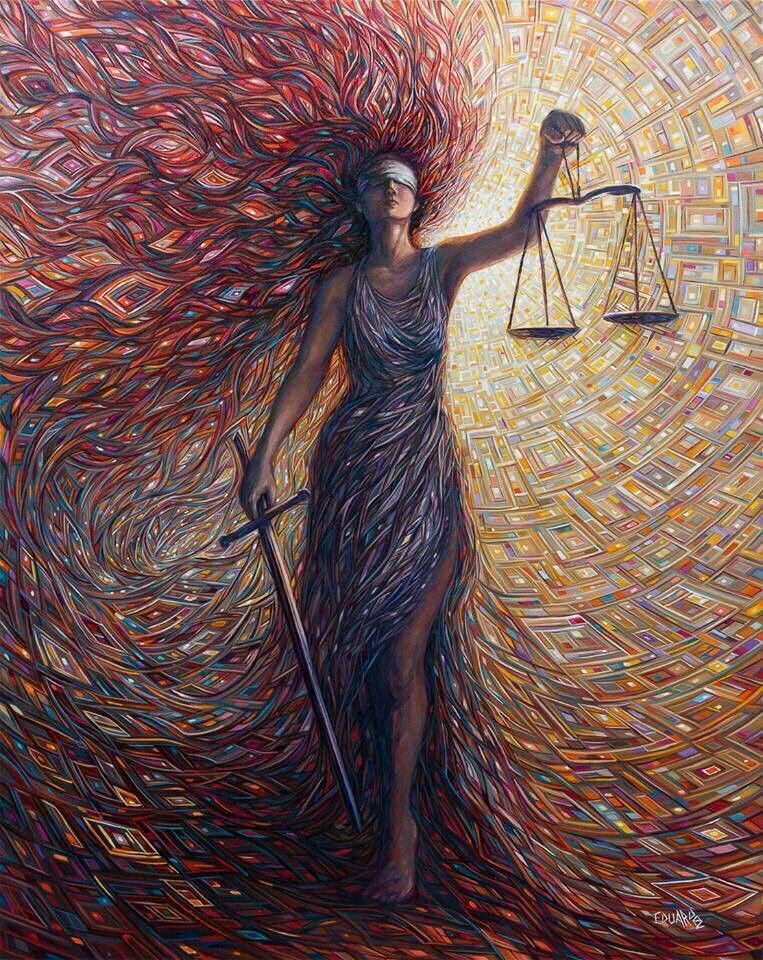 Pressegespräch                         19.04.2021
[Speaker Notes: Rückgang Eingänge im Vergleich zum Vorjahr um 6,2 %]
[Speaker Notes: Rückgang der Eileingänge im Vergleich zu 2016 um 21%]
[Speaker Notes: Rückgang gegenüber Vorjahr um ca. 31 %, Niveau fast wie 2017]
[Speaker Notes: Rückgang im Vergleich zum Vorjahr um ca 14% - coronabedingt weniger mV und EöT]
[Speaker Notes: Coronabedingt Zunahme der Entscheidungen durch GB]
Die baden-württembergische Sozialgerichtsbarkeit
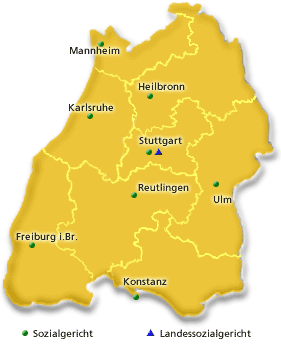 8 Sozialgerichte in
Stuttgart
Karlsruhe
Mannheim
Heilbronn
Ulm
Freiburg
Konstanz
Reutlingen

1 Landessozialgericht in Stuttgart
über 180 Richterinnen und Richter erster und zweiter Instanz
rund 1.300 ehrenamtliche Richterinnen und Richter an den Sozialgerichten
mehr als 200 ehrenamtliche Richterinnen und Richter beim Landessozialgericht
Gerichtsbezirk Sozialgericht Reutlingen
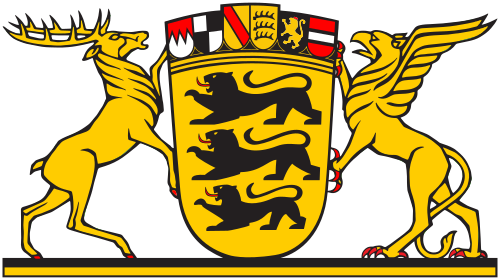 Landkreis Tübingen
Landkreis Zollernalbkreis
Landkreis Freudenstadt
Landkreis Rottweil
Landkreis Tuttlingen
Landkreis Reutlingen
Landkreis Schwarzwald-Baar-Kreis
Sozialgericht Reutlingen
Gebäude und Lage
Seit 1996 in landeseigenem, denkmalgeschütztem Gebäude
1890 als Reichsbanknebenstelle erbaut
Innenstadtnähe

Gerichtsorganisation
11 Kammern besetzt mit 11 Berufsrichterinnen und –richtern
davon zwei Richterinnen in Teilzeit mit 0,75 AKA, bzw. mit 0,5 AKA
185 ehrenamtliche Richterinnen und Richter
Personal (Stand 01.03.201

insgesamt 29 Beschäftigte
davon 11 im richterlichen Dienst,
18 im nichtrichterlichen Dienst